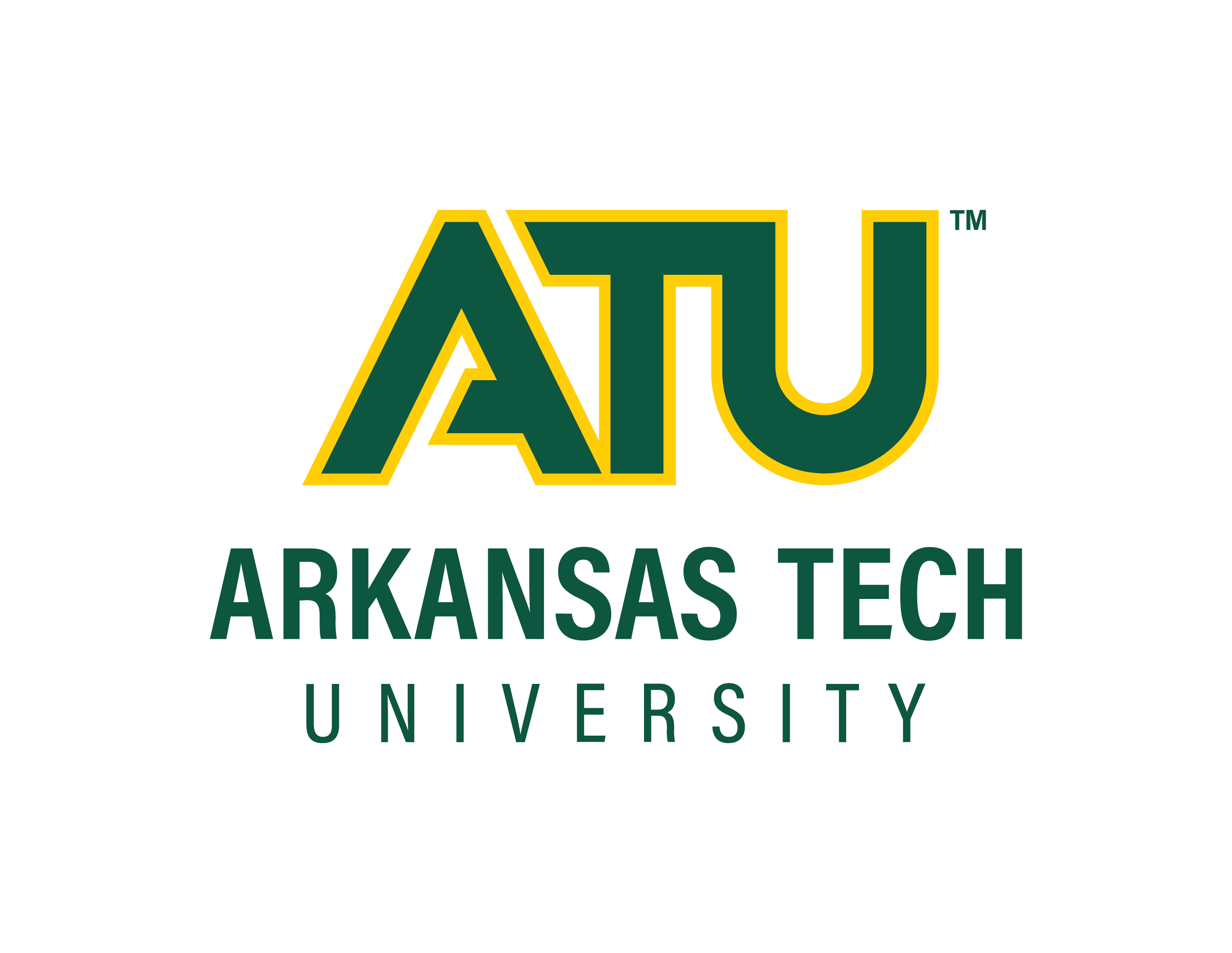 MEDICINAL USES OF CANNABIS IN CANINES 
Claire Manns, Hannah Horst, Tailor Kimbriel
Discussion
Findings/Results
Introduction
Despite the potential shown for the versatility of medicinal cannabis use in dogs, lack of education has resulted in the suffering of its utilization. 

Veterinary responses suggested that veterinarians in the area do not feel comfortable enough in their knowledge to pursue the use of Cannabis in their patients. 
Lack of familiarity coincides with lack of comfort in educating future clients
Several responses indicated potential opportunity for uses, but half of the veterinarians reported they were not open to future use

Responses from surveyed members if the ATU Department of Agriculture and Tourism revealed nearly opposing responses. 
Comparable to local veterinarians, most have no tried CBD in their own dogs
Despite this lack of use, other data collected they show a large interest in its potential use

The results gathered from the community in contrast to the veterinarians suggests a large gap that is potentially forming between veterinarians and some clients. Visible interest by the community without the ability for their trusted veterinarians to provide guidance could result in the following:
Misuse of cannabis product
Lack of efficacy of product 
Use of contaminated or unregulated product
Unknown drug interaction with other prescribed drugs
Changes to the Regulation of Cannabis Over Time 
Use dates back as far as 12,000 years ago across the world 1
Listed as a Schedule I drug in United States by 1970 2
Farm Bill Act of 2018 legalizes medical sales of marijuana 3
Endocannabinoid System
Major signaling system aiding in body homeostasis 4
Doubles as the natural receptor for cannabinoids 4
Opportunity in Veterinary Medicine
Variety of options available over the counter
Shown effective in seizures, cancer, neurological disorders, and anxiety 5
Figure 1.  Medicinal cannabis level of familiarity in canines between veterinarians and community members in the surrounding Russellville area based on a scale of 1 to 5.
Figure 5. Community opinion on if they would administer CBD based on veterinary guidance.
Research Purpose
To investigate how cannabis is currently used in the veterinary profession for various disease treatments and health maintenance in dogs
To provide a general history of medicinal cannabis and the need for educational awareness on medicinal cannabis
Method / Data Source(s)
Electronic surveys conducted in the Russellville area and in mixed and small animal practices

DVM Survey: 
How familiar are you with the use of medical cannabis in the veterinary industry? 
Are you currently prescribing a form of CBD to patients?  
Would you consider using this form of treatment in the future?  
If a client approached you with questions about a CBD product they were considering using, would you feel comfortable giving answers about safety and possible outcomes? 
What symptoms have made you consider prescribing CBD? 

ATU Community Survey:
How familiar are you with the use of medical cannabis in the veterinary industry? 
Would you consider giving your pet CBD if recommended by a veterinarian? 
Have you previously used an OTC CBD product from a pet store? 
If answered yes to the previous question, what was the product used to treat? 

Research data/ information was also collected from various sources including: 
AVMA Journals
Cannabis Therapy in Veterinary Medicine Textbook
Survey Input of Local Veterinary Clinics 
Andrea Harris – Hippie Hounds CEO
Figure 2. Veterinarians in the Russellville area that are open to using medicinal cannabis in the future.
Figure 6. Community population that has previously used over the counter CBD treatment in canines.
Conclusion(s) / Implication(s)
Overall, it can be concluded that 
Negative history has left a gap in education despite production of supporting studies
Safety and efficacy of the use of cannabinoids in dogs continues to be tested and proven
Education and awareness could bridge gap between client and doctor
As community interest grows and veterinary interests stays stagnant, adverse events are more likely

If this study could be repeated, a survey evaluating the opinions of a larger veterinary crown would have been produced to produce more accurate numbers from a variety of locations and backgrounds rather than creating local limitations.
75% of the veterinarians felt moderately comfortable with their knowledge on veterinary cannabis, while just over half of the ATU community felt they had the lowest level of knowledge

 75% of doctors felt confident in answering questions and educating clients who choose to utilize over the counter cannabis products on their own

Figure 4 displays primary symptoms for cannabis use including:
Anxiety 
Pain
Seizures 
Inflammation

 Community members reported that more than half of them were eager to explore the use of cannabis in canine treatment, but the majority of them had not yet utilized it, as shown in Figures 5 and 6.
Figure 3. Percentage of veterinarians that feel confident in educating and answering questions on cannabis use in canines.
References
1.  Crocq, M. (2022). History of cannabis and the endocannabinoid system. Dialogues in 	Clinical  Neuroscience, 22(3), 223-228. https://doi.org/10.31887/DCNS.2020.22.3/mcrocq
2.  Sacco, L. N., Bodie, A., Carpenter, D. H., Cilluffo, A. A., Finklea, K., Hegji, A., Johnson, R.,  	Lampe,  J. R., Nicchitta, I. A., Rosen, L.  W., & Shimabukuro, J. O. (2022). The evolution of 	marijuana as 	a controlled substance and the ... - congress. Congressional Research
3. Abernethy, A. (2019, July 25). Hemp Production and the 2018 Farm Bill. U.S. Food and 
	Drug  Administration.  https://www.fda.gov/news-events/congressional-testimony/hemp-	production-and-2018-farm-bill-07252019
4. Varadharaj, S. (2020, October 27). Understanding the endocannabinoid system in cats and dogs. 	Innovative Veterinary Care Journal.  https://ivcjournal.com/endocannabinoid-system-cats-	dogs/
5. Hazzah, T.,& Richter, G. (2022, August 9). Cannabis production in small animal medicine. Today’s 	Veterinary Practice. https://todaysveterinarypractice.com/integrative-medicine/cannabis-	products-in-small-animal-medicine/
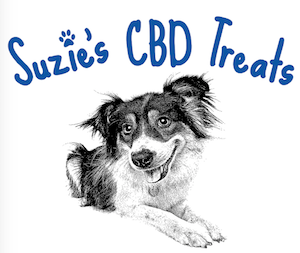 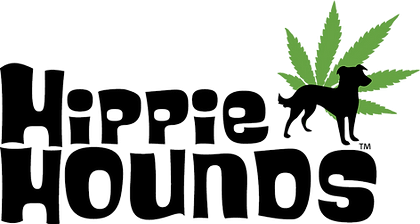 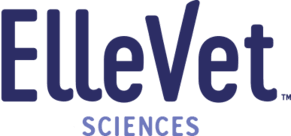 Special Thanks to our Project Sponsors:
Figure 4. Potential uses of medicinal uses of cannabis based on DVM use in the surrounding Russellville area.